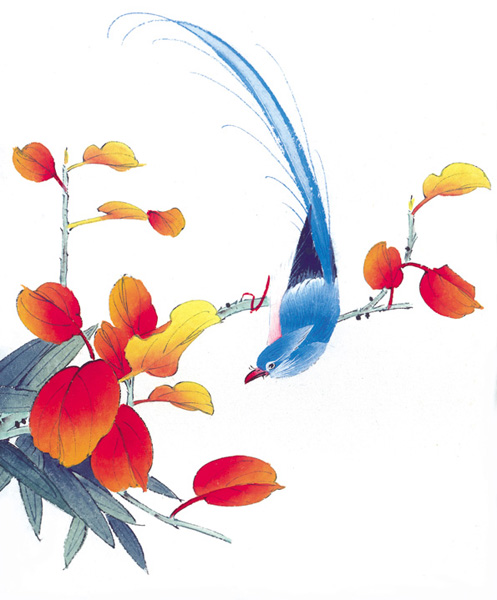 NHIỆT LIỆT CHÀO MỪNG 
QUÝ THẦY CÔ VÀ CÁC EM HỌC 
SINH VỀ DỰ GIỜ MÔN TOÁN 
LỚP 9A
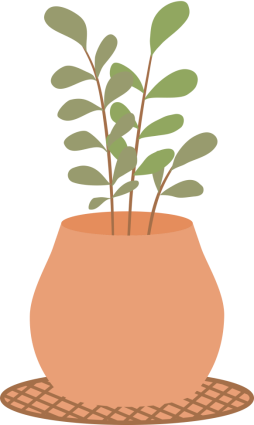 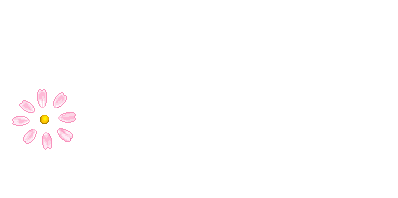 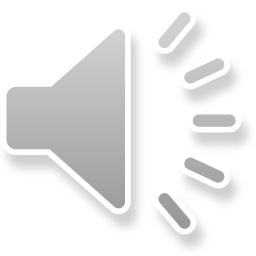 1. Khái niệm về hàm số bậc nhất
Bài toán: Một người thợ điện nhận lắp đặt đường dây và thiết bị cho một ngôi nhà sắp xây xong phần thô, người thợ mua sắm vật liệu hết 20 000 000đ. Tiền công được trả theo ngày là 350 000đ một ngày. Hỏi sau x ngày người thợ sẽ được thanh toán bao nhiêu tiền (kể cả tiền đã mua sắm vật liệu)?
Gọi t (đồng) là số tiền mà người thợ sẽ được thanh toán sau x ngày làm việc, ta có:
t = 350 000.x + 20 000 000
Bài tập 1: Trong các hàm số sau, hàm số nào là hàm số bậc nhất ? 
Hãy xác định các hệ số a, b của các hàm số bậc nhất trên?
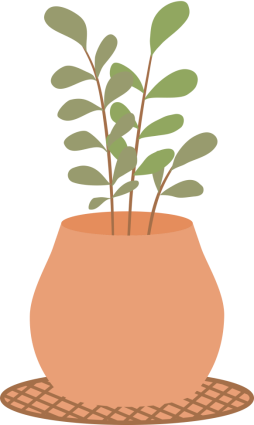 Bài tập 1: Trong các hàm số sau, hàm số nào là hàm số bậc nhất ? 
Hãy xác định các hệ số a, b của các hàm số bậc nhất trên?
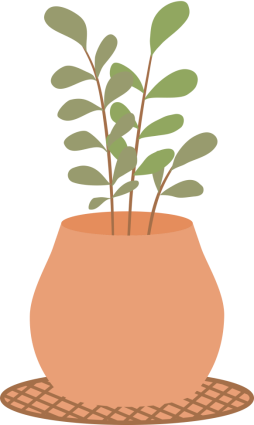 Ví dụ:
Xét hàm số y = f(x) = -3x+1. Chứng minh hàm số nghịch biến trên R.
Chứng minh:
- Hàm số y = f(x) = -3x + 1 xác định với mọi x thuộc R.
- Lấy x1, x2     R  sao cho x1< x2 hay x2 – x1 > 0
= -3x2 + 1 + 3x1 - 1
= -3x2 + 3x1
=-3(x2 – x1) < 0 hay f(x1) > f(x2)
Vậy hàm số y = -3x + 1 là hàm số nghịch biến trên R
Bài tập 2: Trong các hàm số bậc nhất sau, hàm số nào đồng biến, nghịch biến?





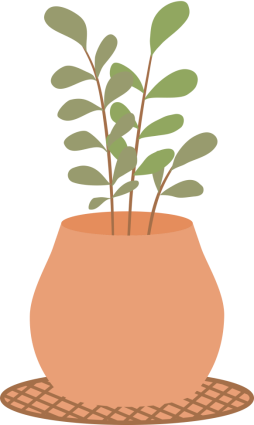 m > 0
m < 0
( m ≠ 0)
HÀM SỐ BẬC NHẤT
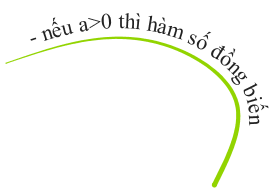 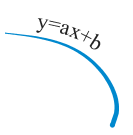 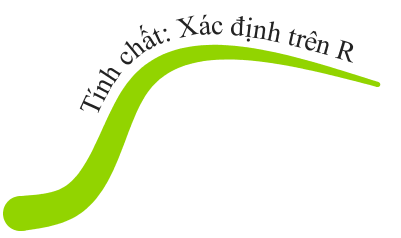 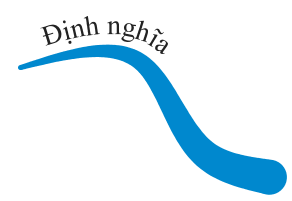 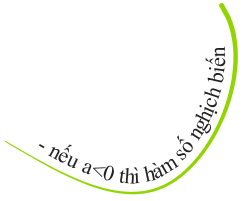 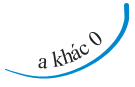 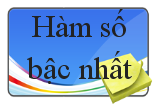 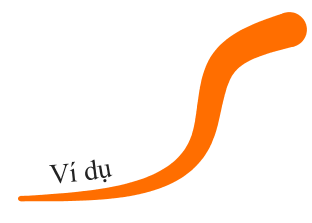 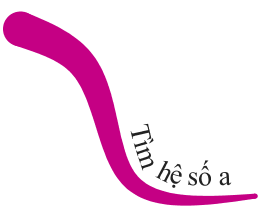 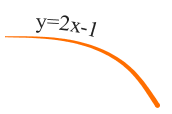 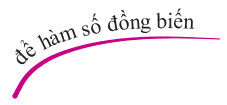 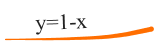 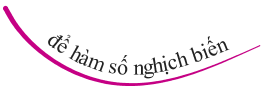 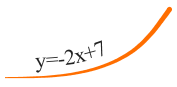 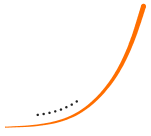 TRÒ CHƠI
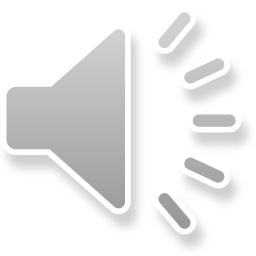 FISHING GAME
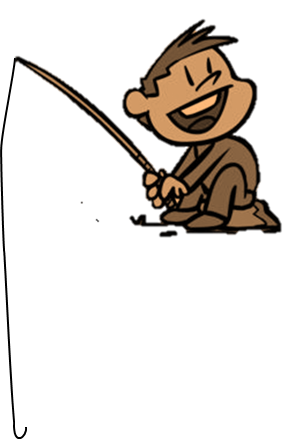 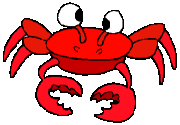 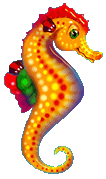 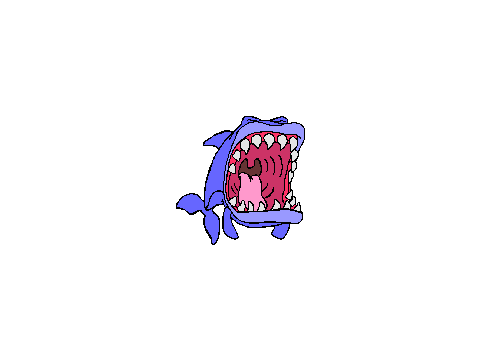 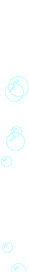 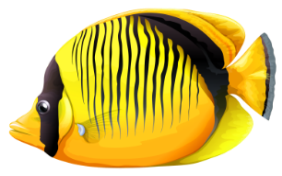 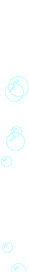 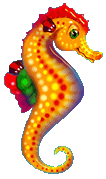 GO
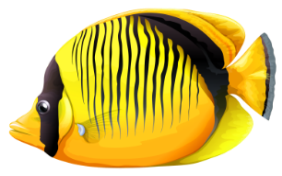 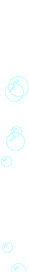 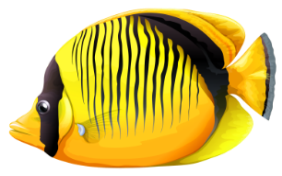 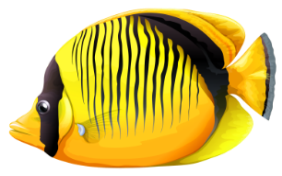 Hàm số nào sau đây là hàm số bậc nhất?
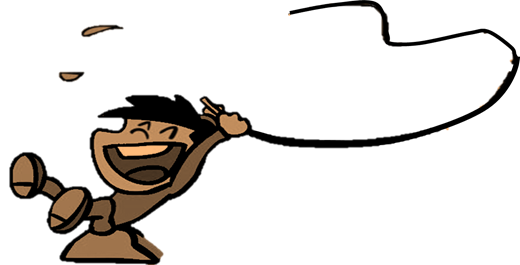 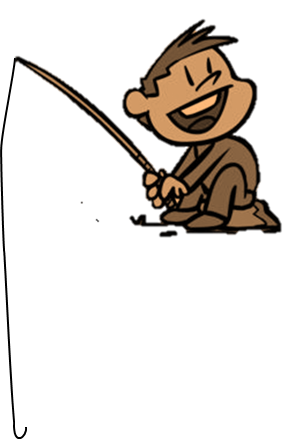 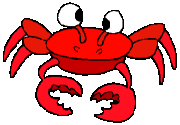 C. y = 4 - 3x
C. Đúng
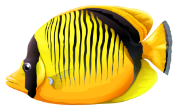 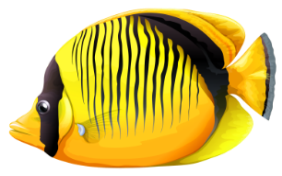 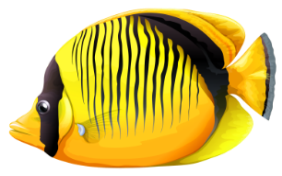 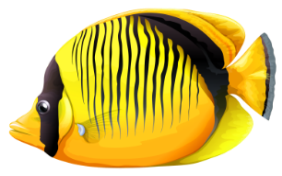 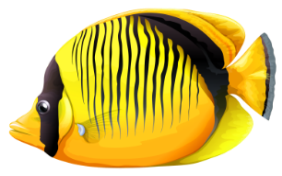 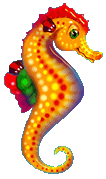 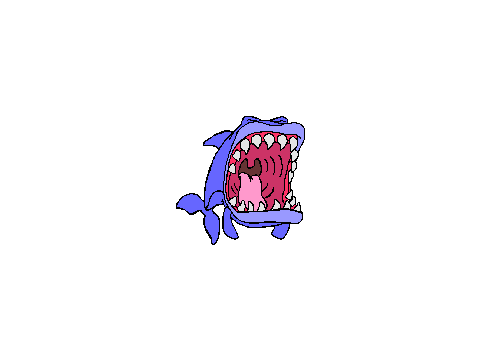 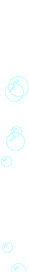 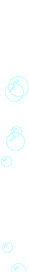 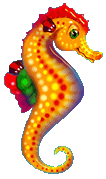 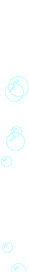 Cho hàm số bậc nhất  y = 3x-1, hệ số a, b là:
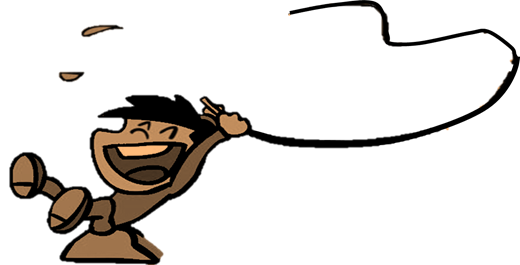 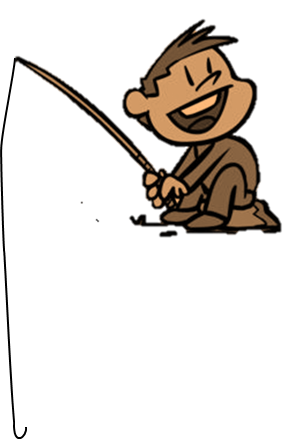 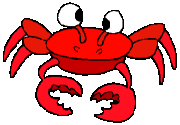 B. a=3; b=-1
A. a=-3; b=1
D. a=3; b=1
C. a=-3; b=-1
B. Đúng
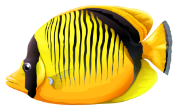 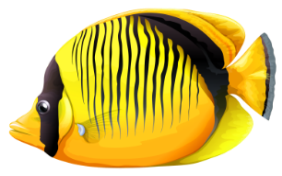 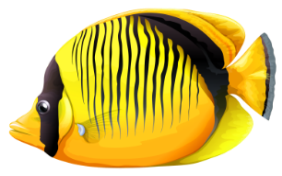 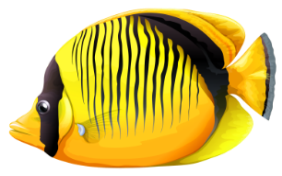 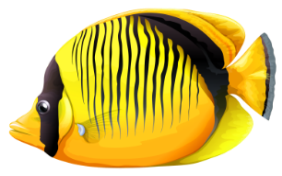 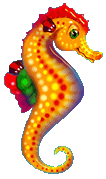 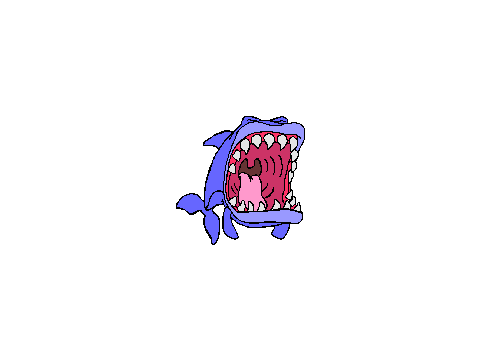 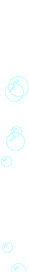 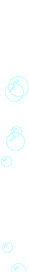 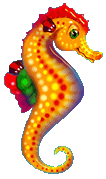 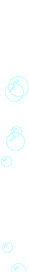 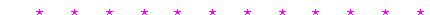 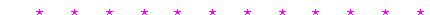 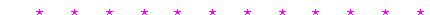 Hàm số y = mx + 5 là hàm số bậc nhất khi ?
C. m<0
A. m = 0
B. m ≠ 0
D. m>0
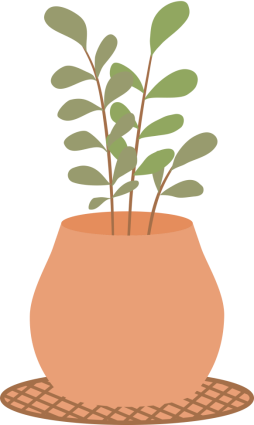 Hàm số y = (m+2)x + 1 là hàm số bậc nhất khi ?
A.  m ≠ -2
C.  m = -2
B.  m ≠ 0
D.  m = 0
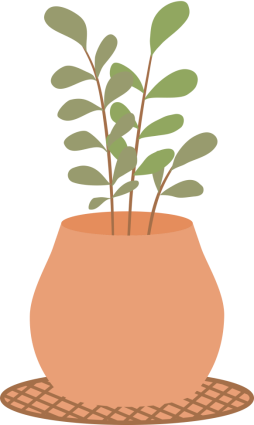 y = (m-3)x + 1 là hàm số nghịch biến trên R khi?
A.  m = 3
C.  m ≠ 3
B.  m < 3
D.  m > 3
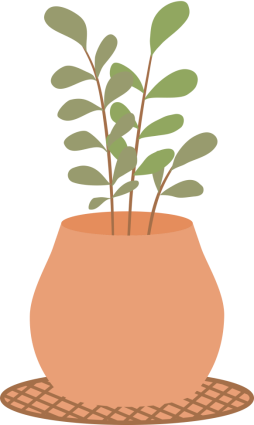 Hàm số bậc nhất: y = (m – 4)x – m + 1 (m là tham số ) đồng biến trên R khi:
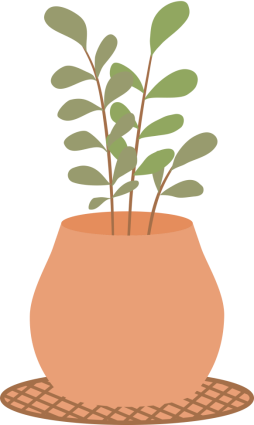 Hàm số bậc nhất: y = (6 – m)x – 2m (m là tham số) đồng biến  trên R khi:
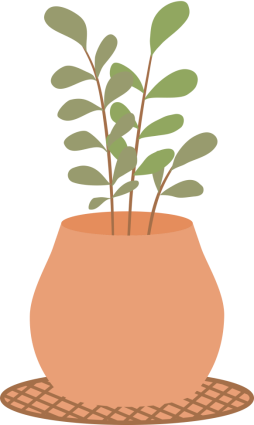 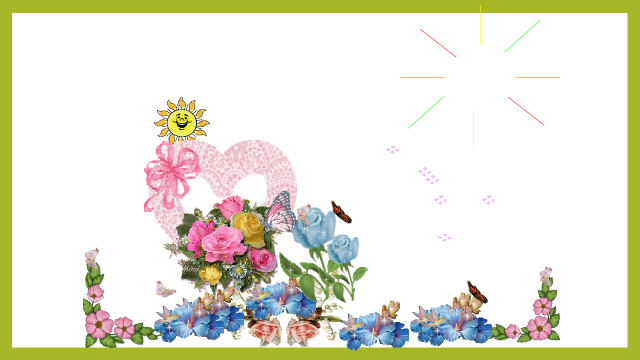 Xin kính chào và hẹn gặp lại.
Your text here